«Влияние музыки на детей благотворно, и чем раньше они начнут его испытывать на себе, тем лучше для них».В.Г. БелинскийМузыка - это искусство прямого и сильного эмоционального воздействия, которое представляет ни с чем не сравнимые возможности для развития творчества человека, в особенности в дошкольном возрасте.
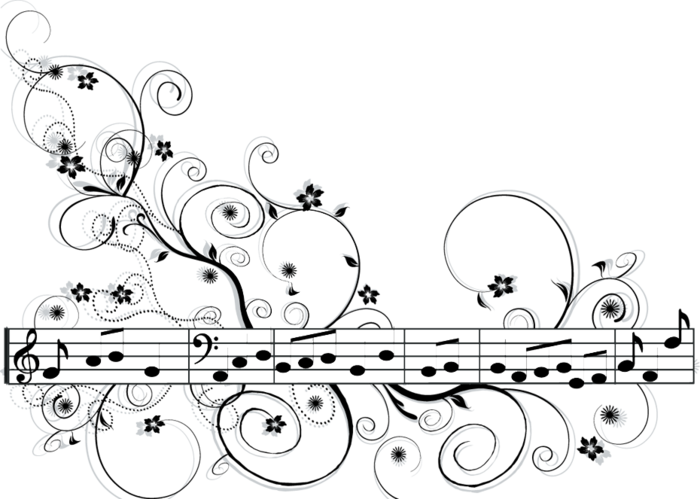 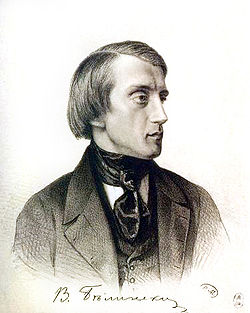 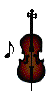 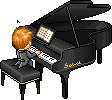 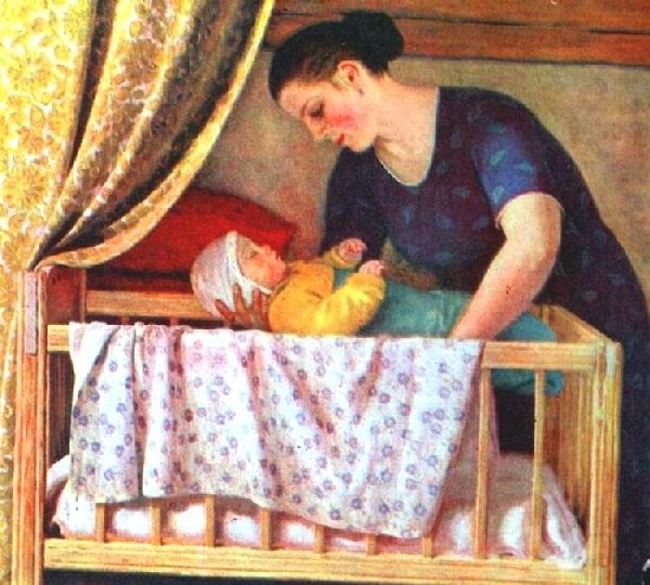 Музыка для ребенка - мир радостных переживаний. Чтобы открыть перед ним дверь в этот мир, надо развивать у него способности, и, прежде всего музыкальный слух и эмоциональную отзывчивость.
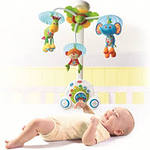 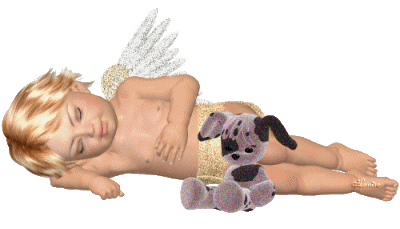 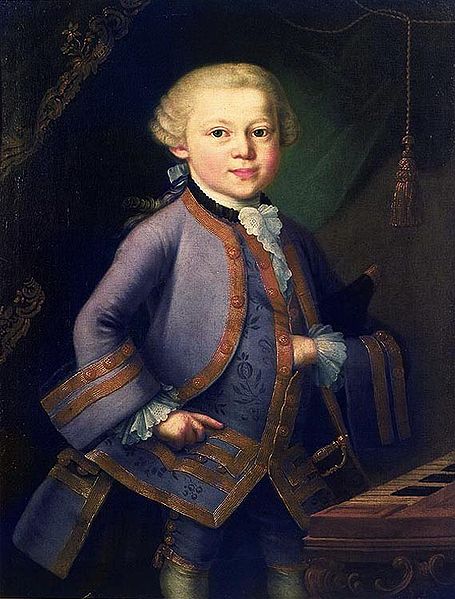 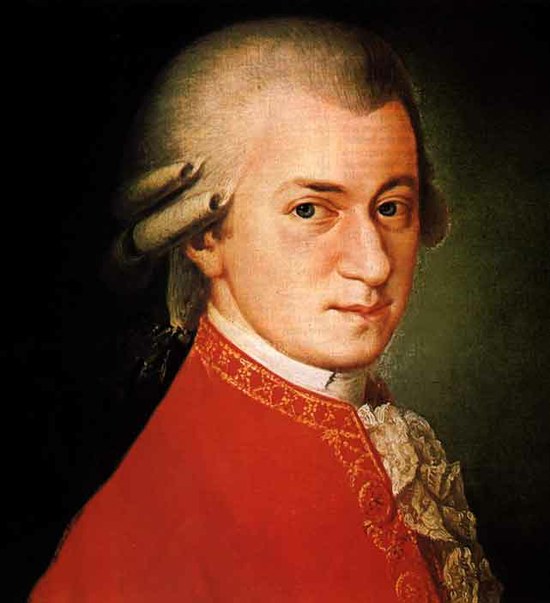 Моцарт в четыре года, играл на органе, скрипке, в пять лет, создавал первые сочинения.
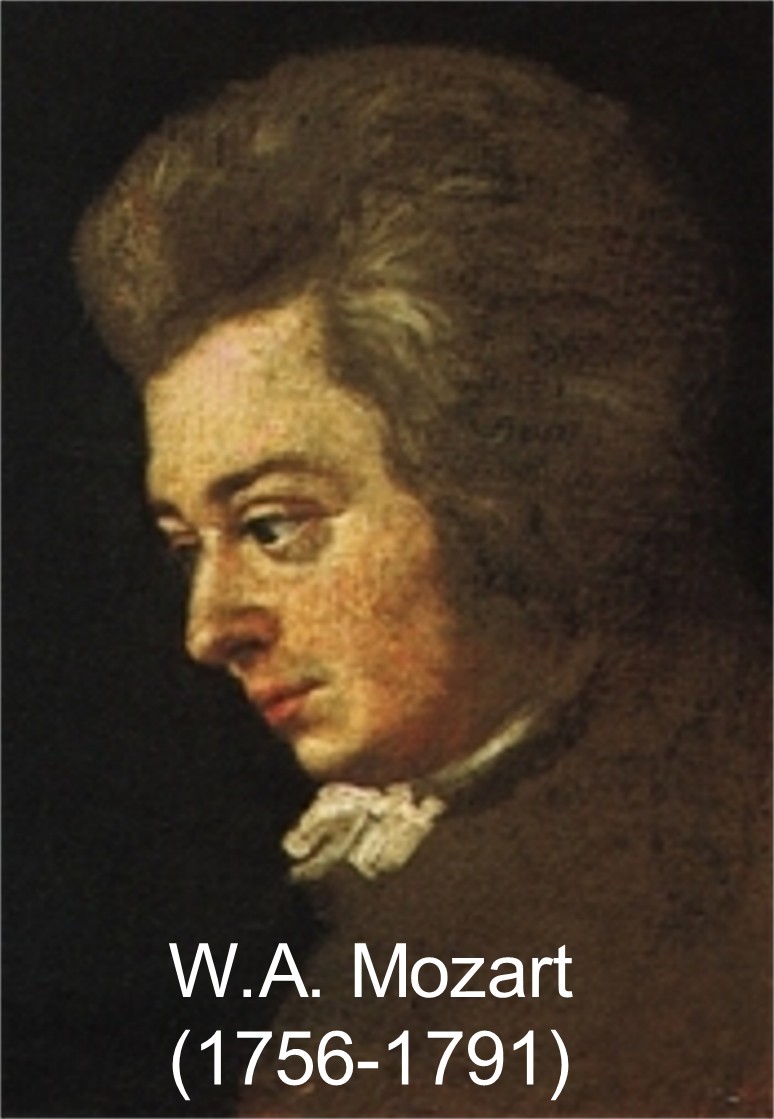 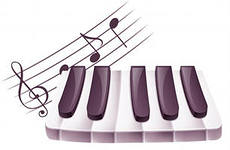 Ребенок познает музыку играючи
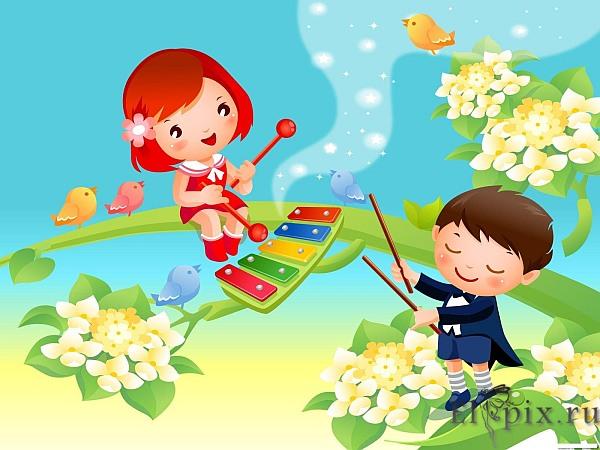 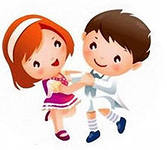 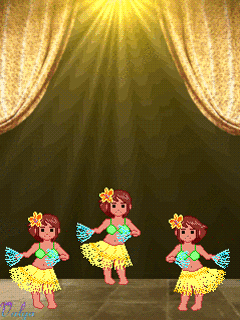 Ребенок, общаясь с музыкой, развивается всесторонне. Музыкально ритмические движения побуждают к правильной осанке, координации движений, их гибкости и пластичности.
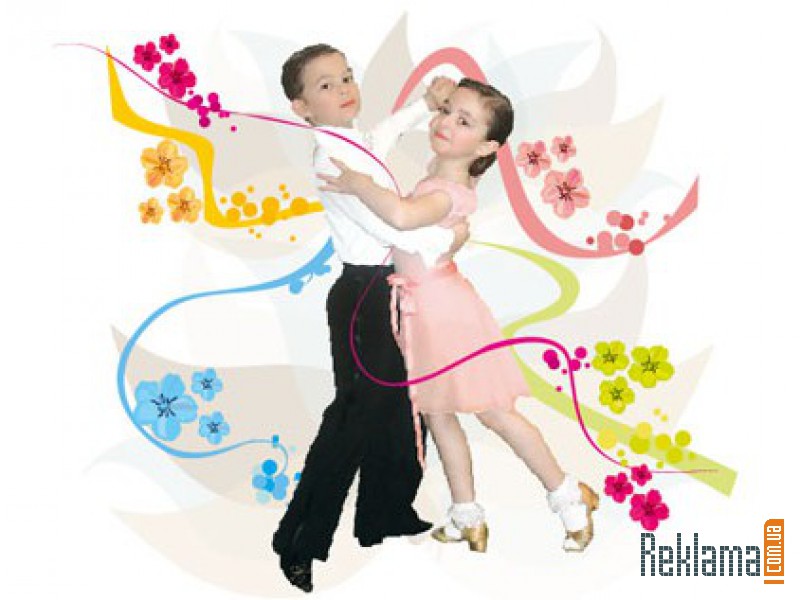 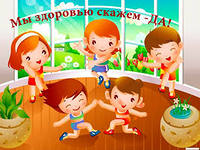 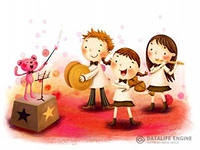 В процессе пения развивается не только музыкальный слух, но и певческий голос, а, следовательно, и голосовой двигательный аппарат.
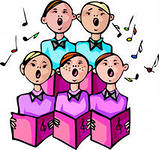 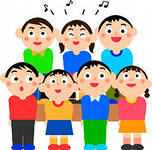 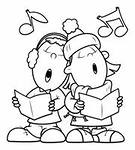 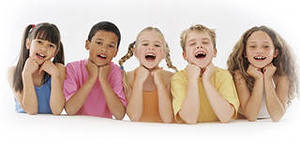 Танец - дает возможность раскрыться, проявить себя.
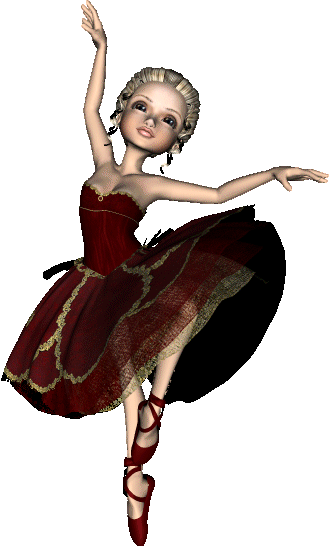 Танец- зеркало души.
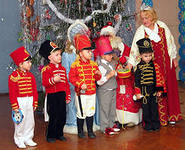 Музыка в детском саду звучит на утренниках, занятиях,повседневной жизни
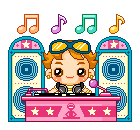 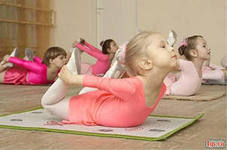 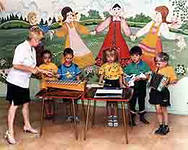 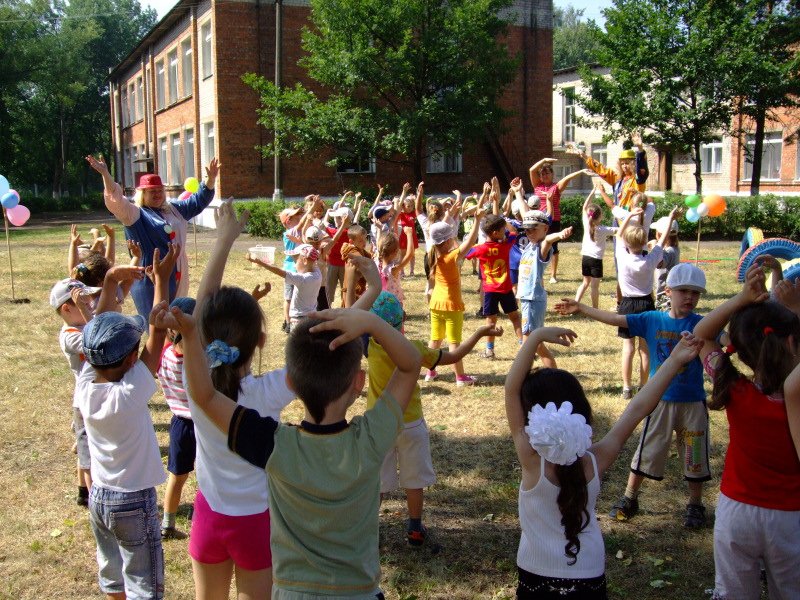 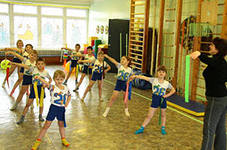 МУЗЫКА – ЭТО ЖИЗНЬ!
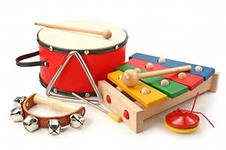 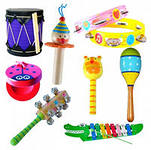 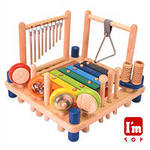 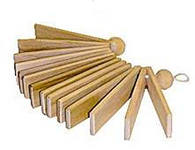 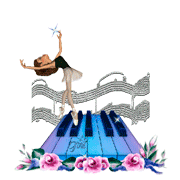 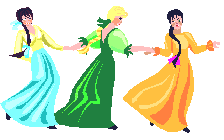 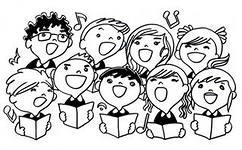 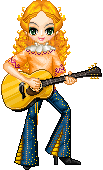 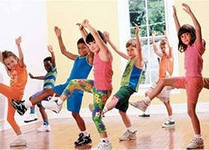 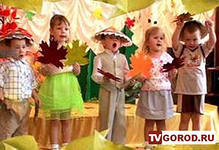